Booster Beam phase w.r.t. RFSUM_asfound-on DC and Operational Cycles (preliminary)
Chandra Bhat & C.Y. Tan
20190408
DC Raw Data (1msec around Injection)
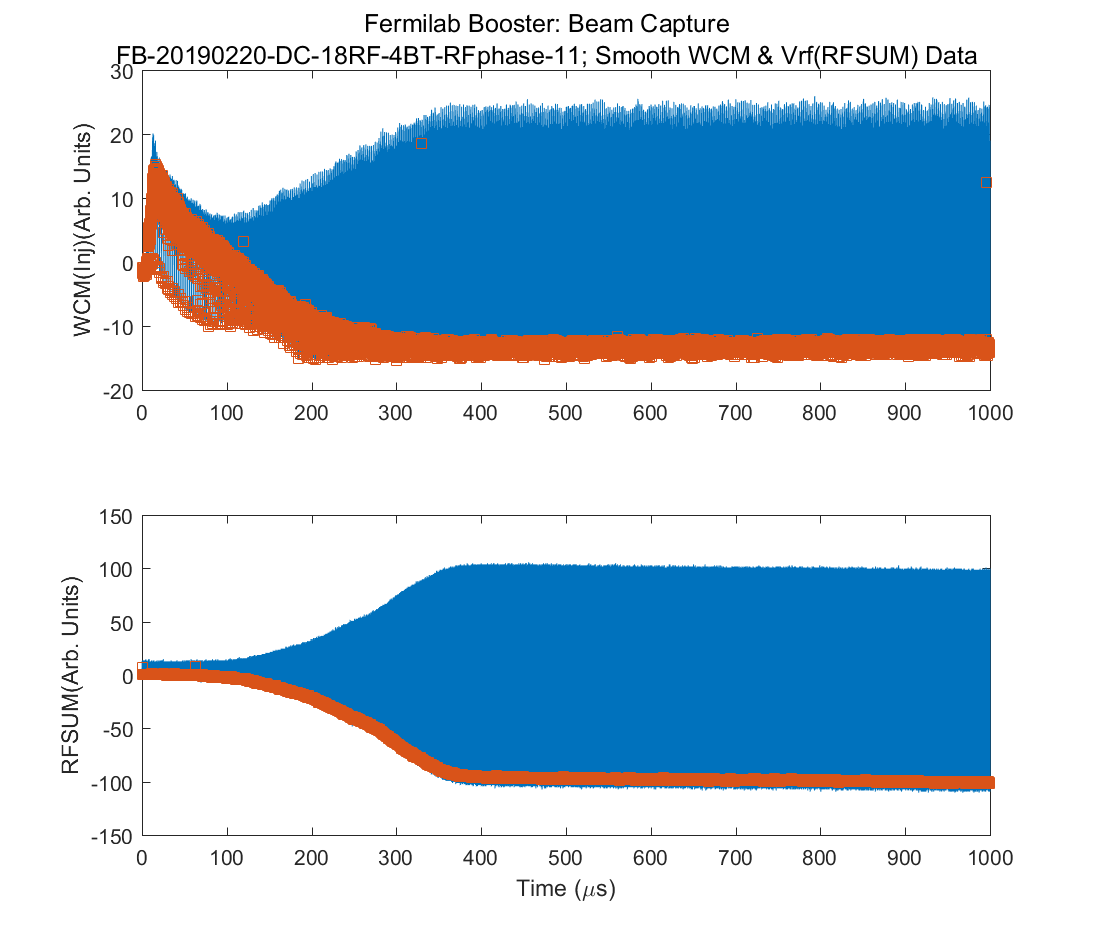 01/31/2019
CMBhat, CYTan and VGrzelak
2
DC Raw Data (1msec around Injection)
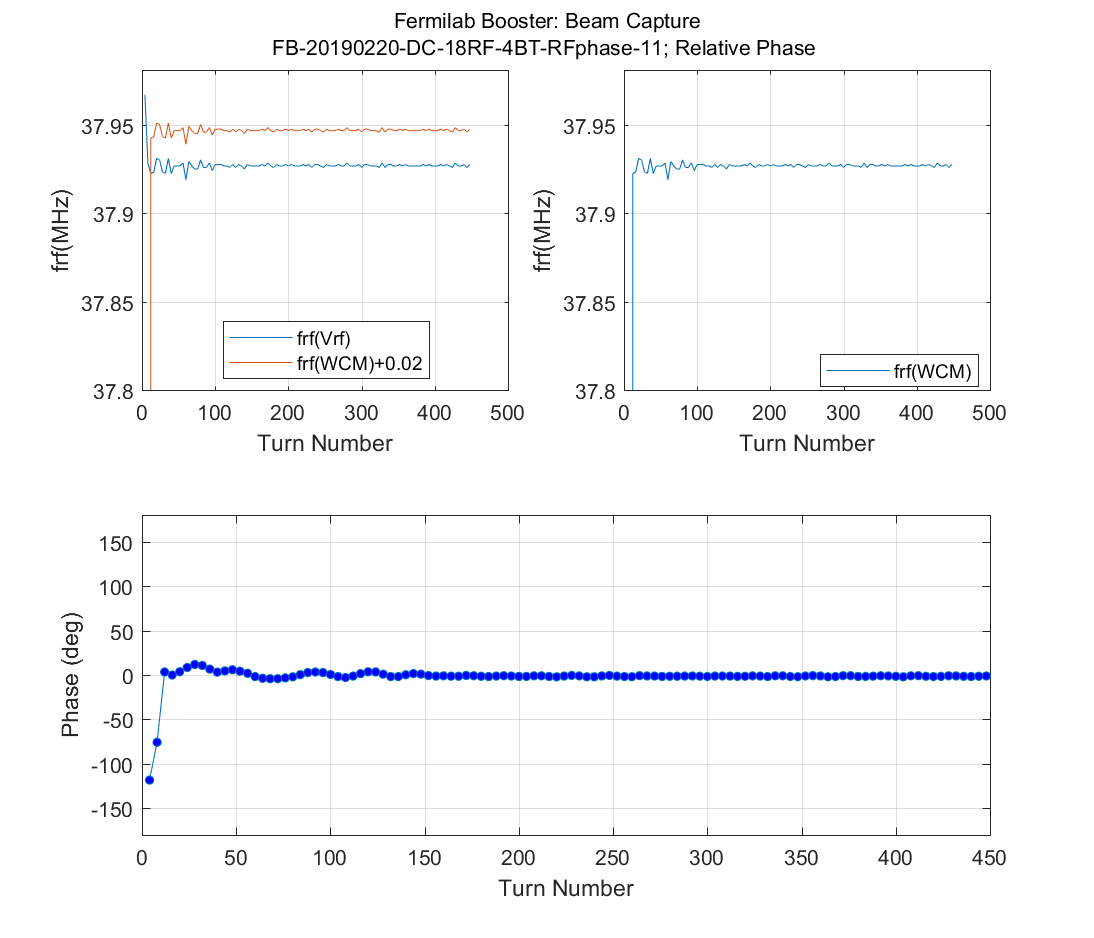 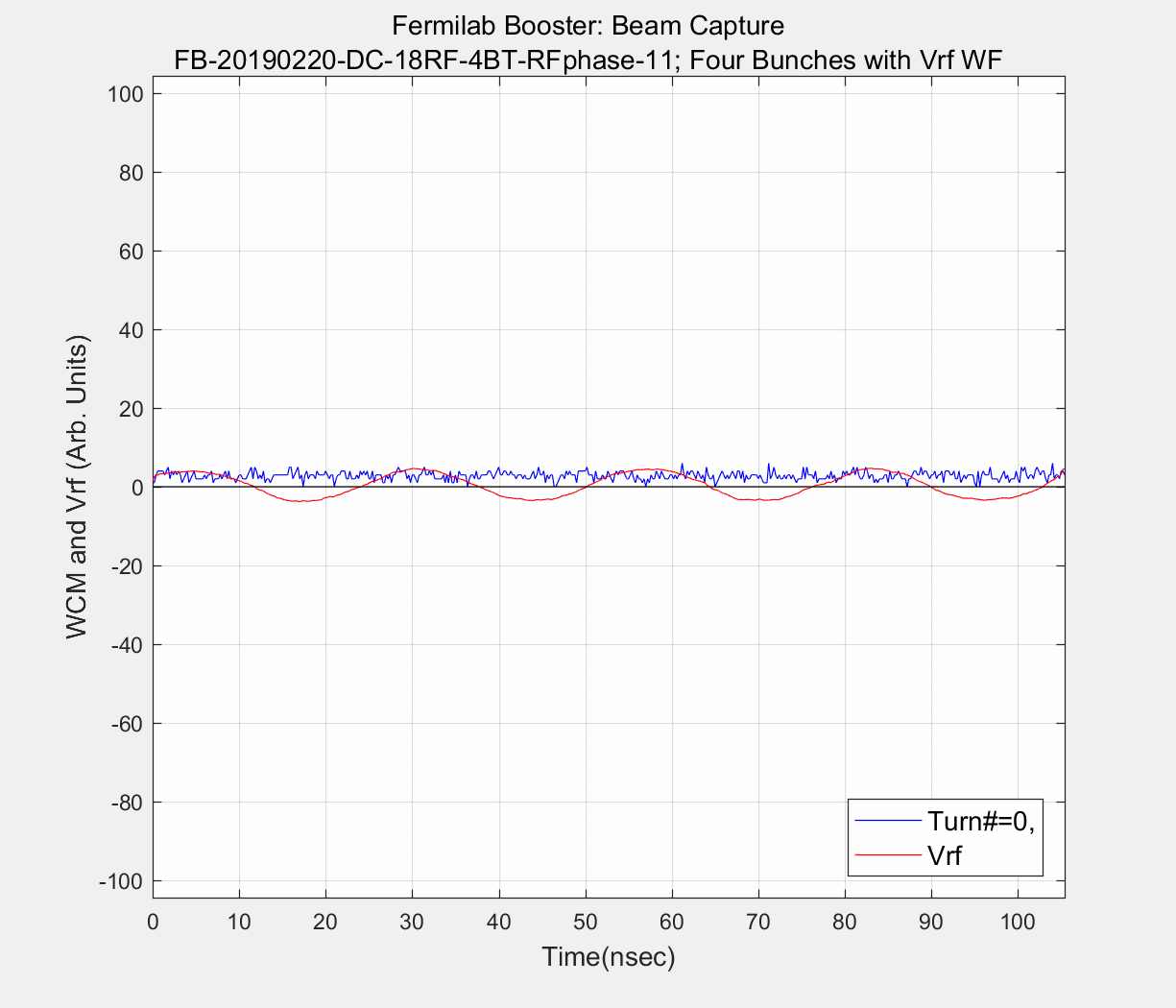 01/31/2019
CMBhat, CYTan and VGrzelak
3
Raw Data (1msec around Injection)
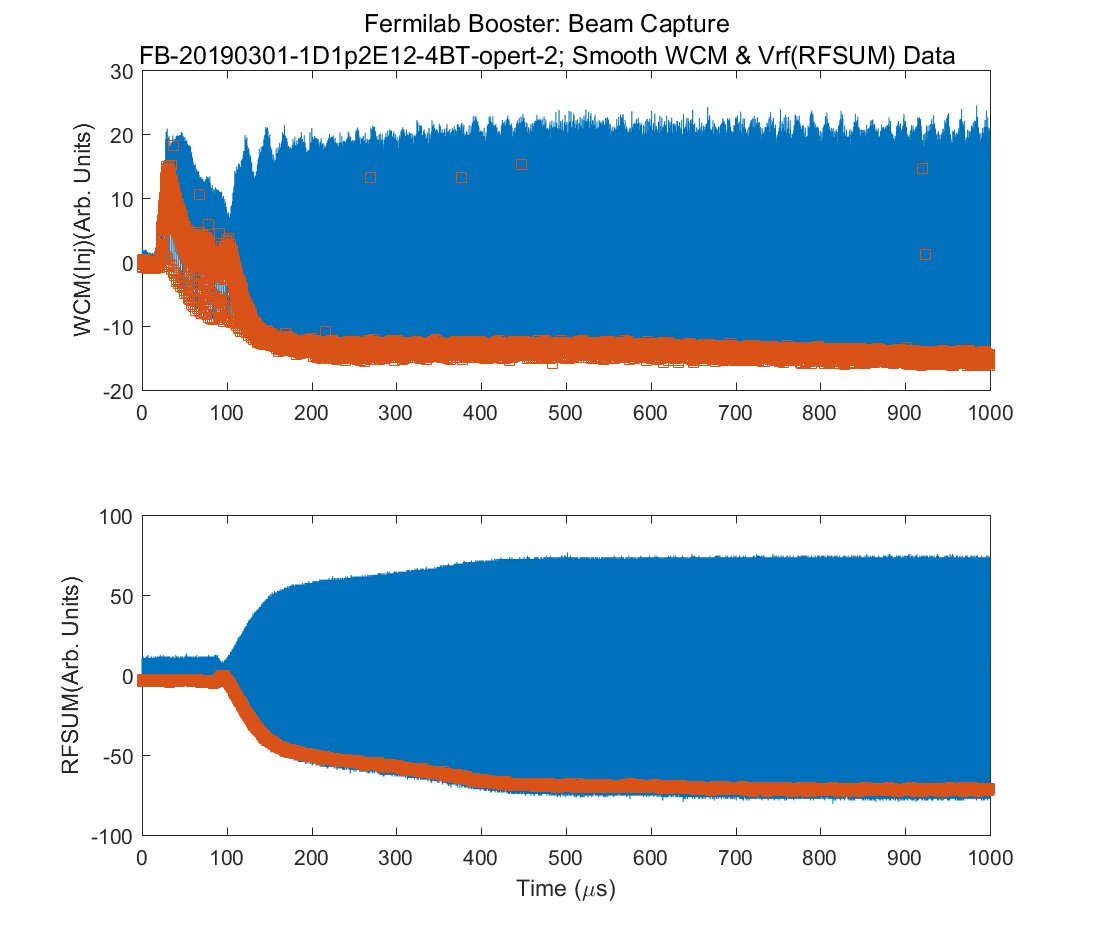 01/31/2019
CMBhat, CYTan and VGrzelak
4
Raw Data (1msec around Injection)
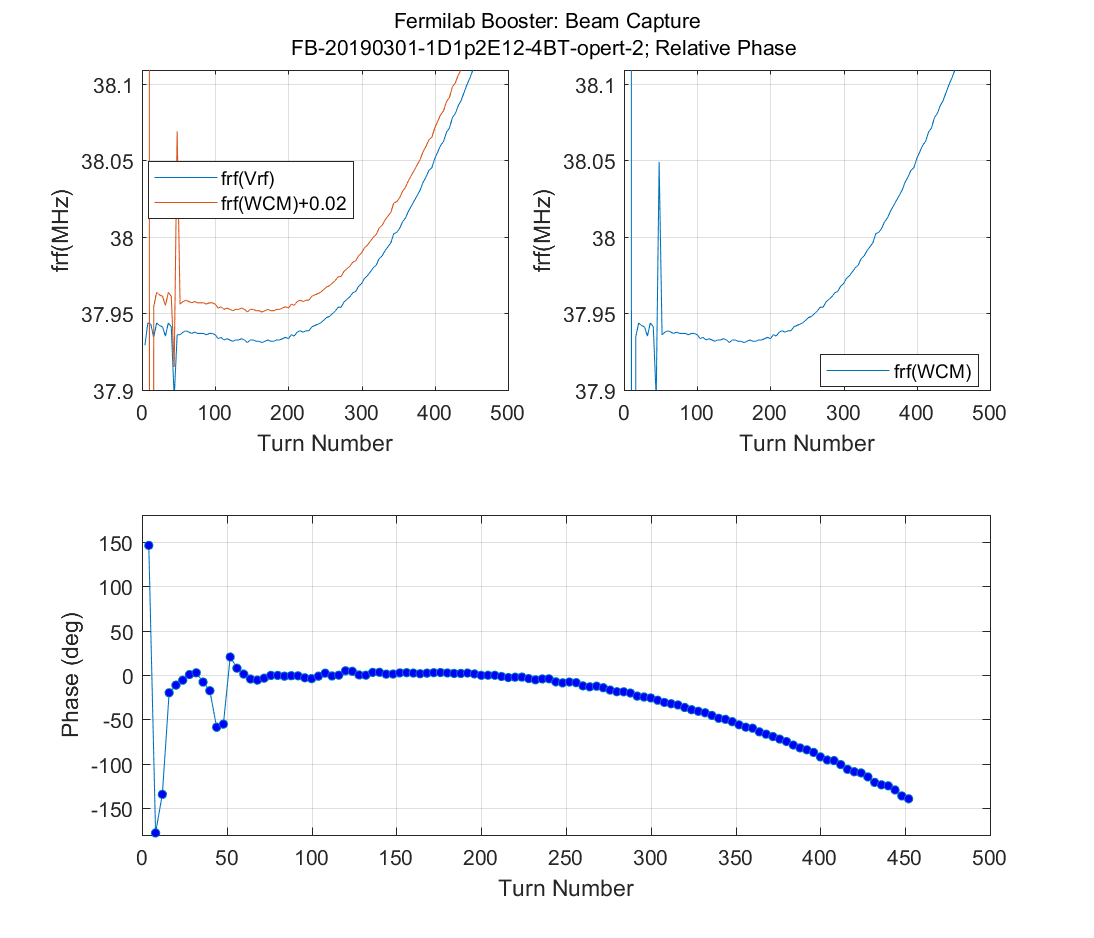 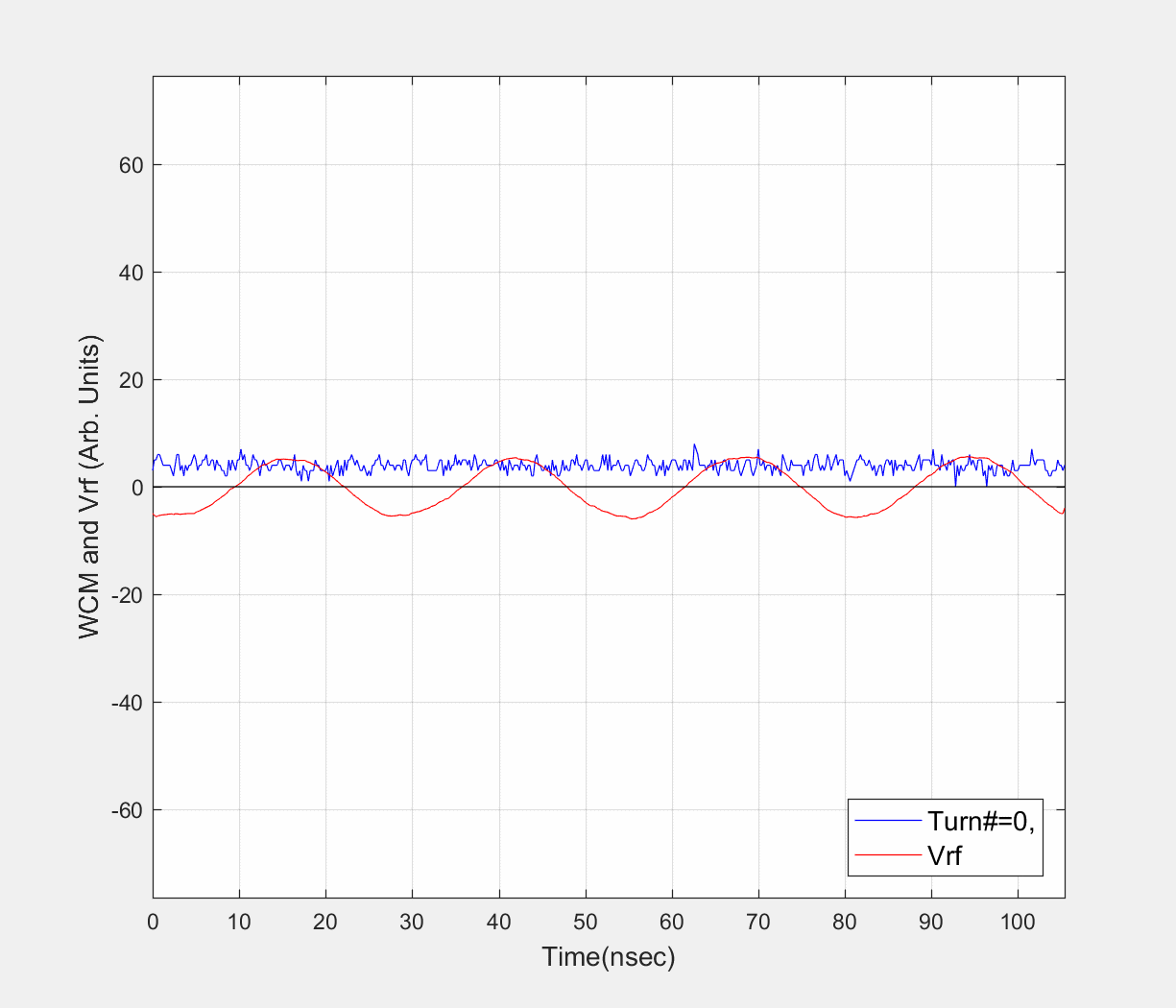 End of Capture
Beam Phase = 0 deg relative to RF
01/31/2019
CMBhat, CYTan and VGrzelak
5
Raw Data (4ms around Injection)
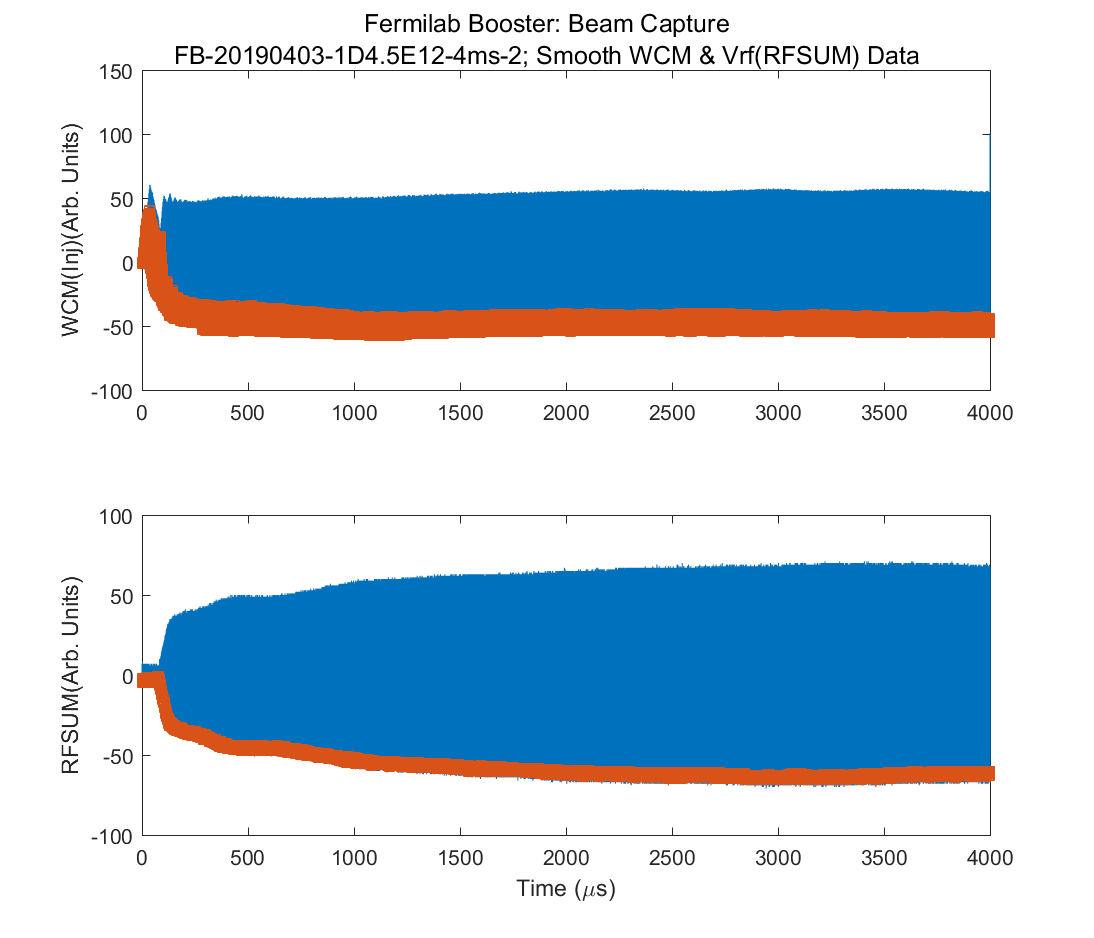 01/31/2019
CMBhat, CYTan and VGrzelak
6
Raw Data (4ms around Injection)
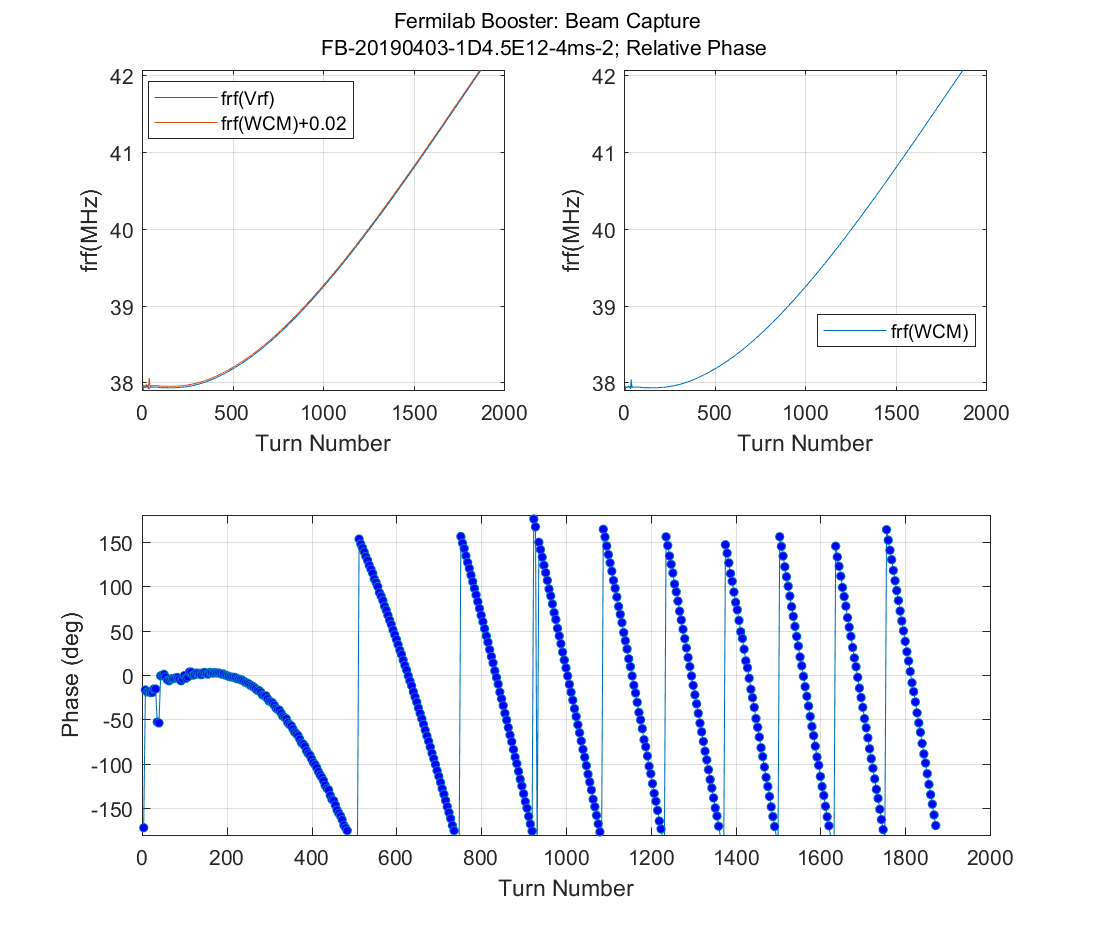 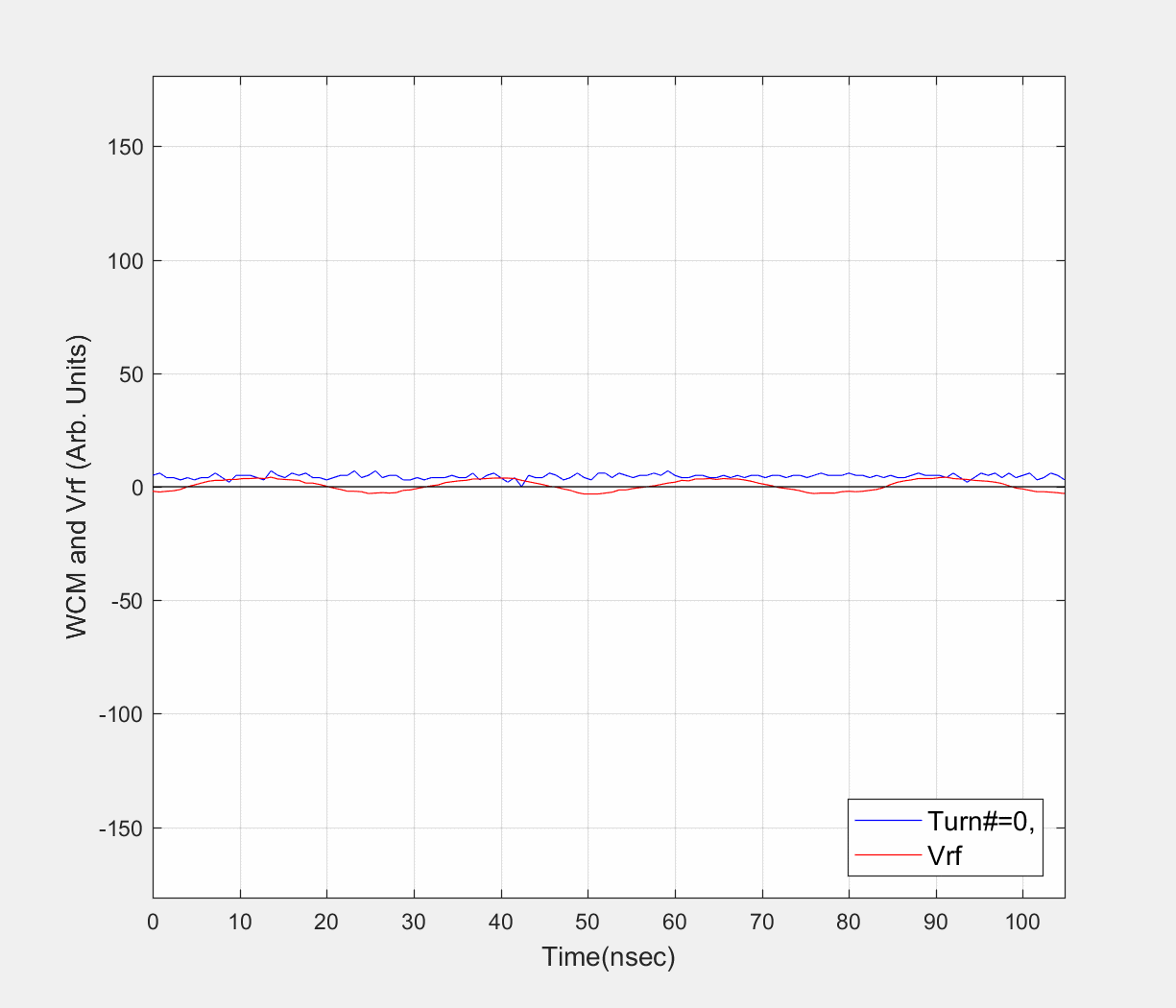 01/31/2019
CMBhat, CYTan and VGrzelak
7